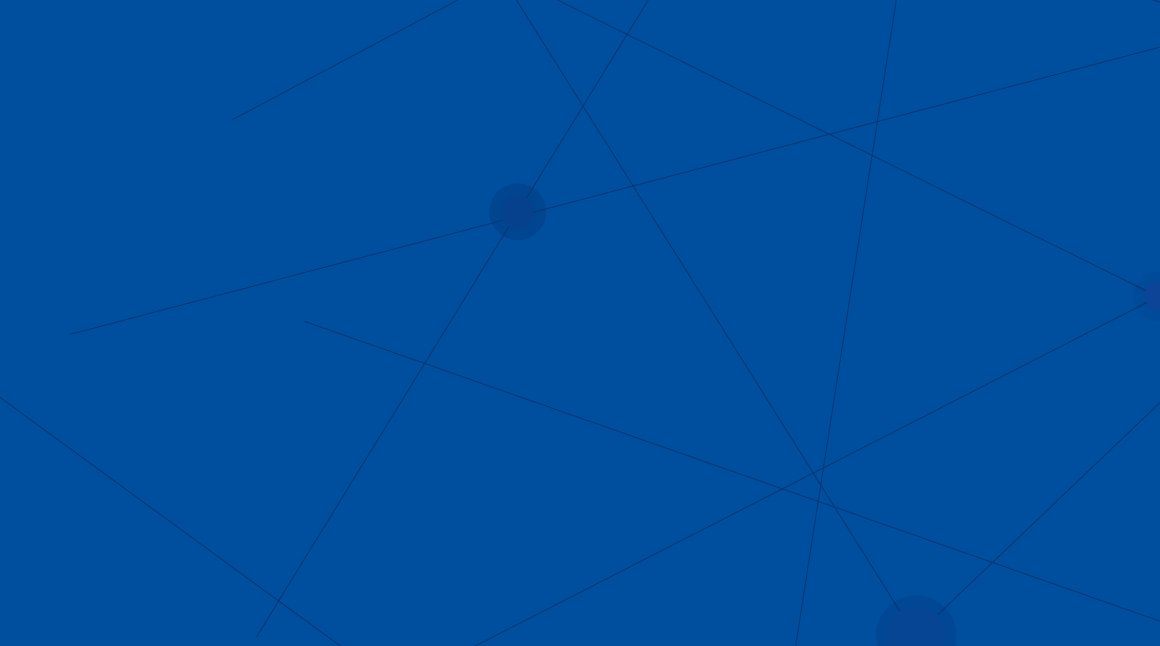 CORPORATE PLAN 2017-2020 
Presentation to the Portfolio Committee on Telecommunications and Postal Services
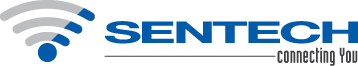 Presentation outline
ORGANISATIONAL IDENTITY	
BUSINESS STRATEGY	
STRATEGIC PRIORITIES	
KEY PERFORMANCE AREAS	
FINANCIAL PLAN
CONCLUSION
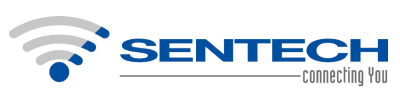 Organisational Identity
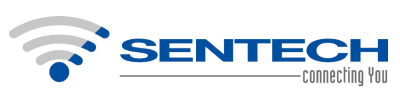 Corporate plan
ORGANISATIONAL IDENTITY, MANDATE AND STRUCTURE	
BUSINESS STRATEGY	
STRATEGIC PRIORITIES	
KEY PERFORMANCE AREAS	
FINANCIAL PLAN
CONCLUSION
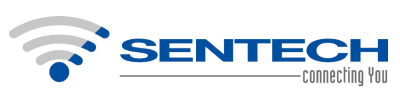 Organisational Strategy-7 strategic pillars
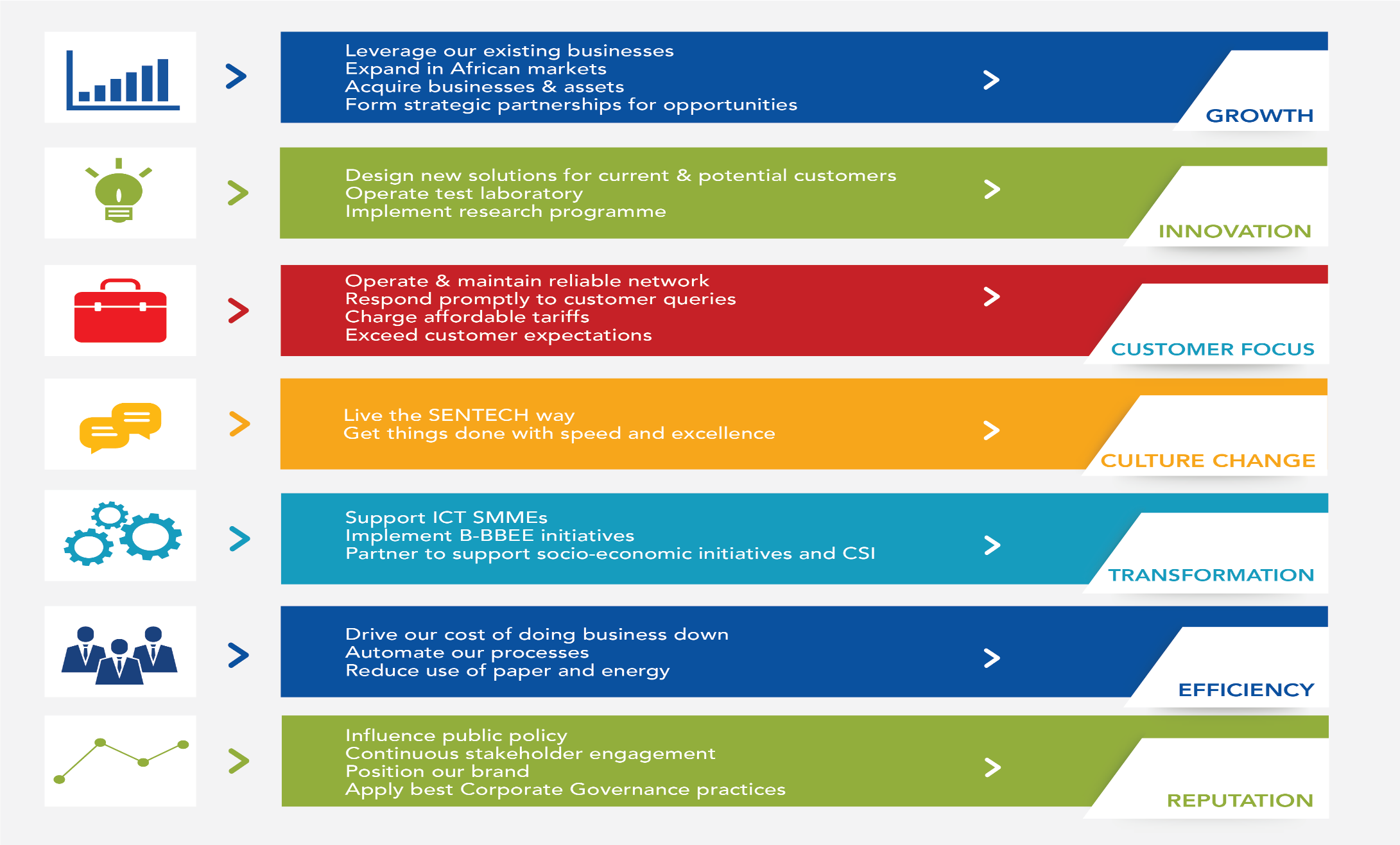 The strategy considers the need for revenue growth in the context of technology disruptions, the future of broadcasting, changing consumer behaviour and socio-economic transformation imperatives. 
It is centred on the Seven Strategic Pillars, namely, growth, innovation, customer focus, culture change, efficiency, transformation and reputation.
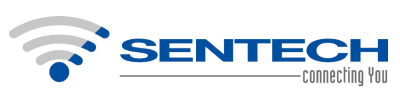 Business Model
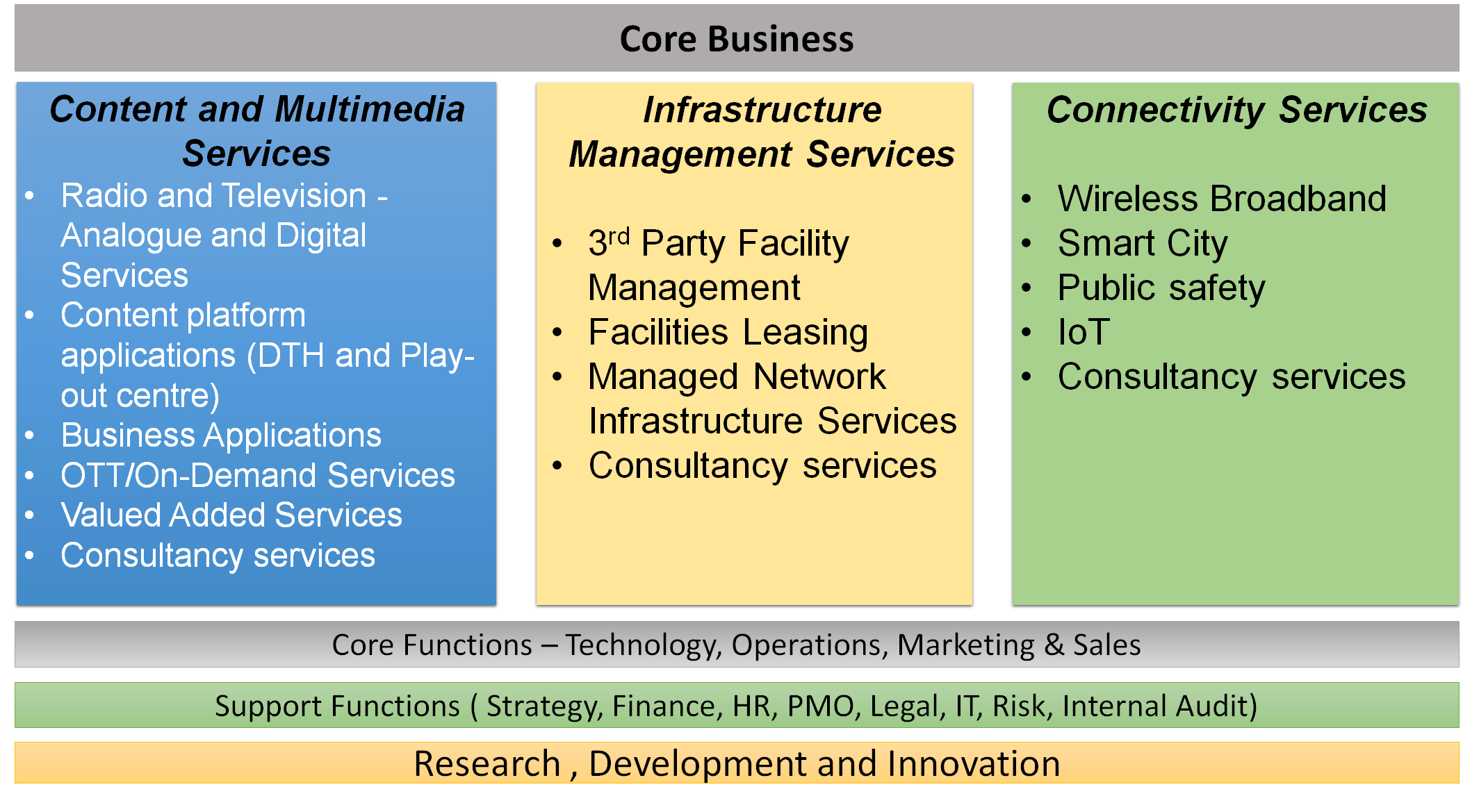 The  Business Model is to ensure that the Company is prepared for the converged digital communications ecosystem. 

It puts more emphasis on across-the-board research, development and innovation, has products and services focused on Content and Multimedia Services, Infrastructure Management Services and Connectivity Services 

The business model focuses on innovative areas for revenue diversification
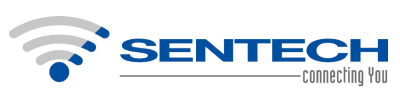 Corporate plan
ORGANISATIONAL IDENTITY, MANDATE AND STRUCTURE	
BUSINESS STRATEGY	
STRATEGIC PRIORITIES	
KEY PERFORMANCE AREAS	
FINANCIAL PLAN
CONCLUSION
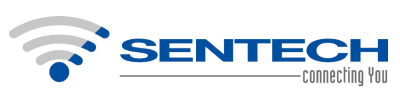 STRATEGIC PRIORITIES:	
Sustainability
Business sustainability is generally understood to mean managing economic, environmental and social demands and concerns, the aim being to ensure responsible, ethical and ongoing success. 

In relation to SENTECH, sustainability refers to the ability of the business to continue providing services to its customers for the long term, whilst contributing to a healthy environment and being socially responsible. 

SENTECH will continue with the implementation of the ‘Six Capitals’ as defined in the Company’s Sustainability Plan. These Six Capitals are financial, manufactured, natural, human, social and relationship, and intellectual capitals. 

Emphasis will be placed on business expansion and new product innovation to ensure financial sustainability. Transformation, as a social capital, will also receive greater attention to advance social and economic transformation of society.
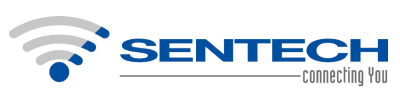 STRATEGIC PRIORITIES:	
Human Capital
The primary focus of the strategy is to position SENTECH as an employer of choice by creating a healthy organisational climate that allows for the attraction and retention of employees who have the required capabilities and competencies to support a high-performance organisation. 
The following strategic deliverables are aligned with SENTECH’s strategic objectives and key challenges:
Transformation practices;
Strategic workforce planning;
Organisational culture and change management;
Leadership excellence;
Talent management;
Performance management;
Skills development;
Employee value proposition;
Stakeholder engagement and improvement;
Employee health, wellbeing and safety;
Human resources service delivery model;
People analytics and management information system.
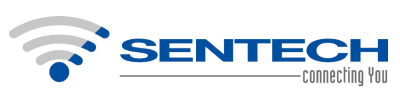 STRATEGIC PRIORITIES:	
South African-Based Pan-African Satellite
SENTECH will  play a leading role in the development of the South African-based Pan-African satellite. The satellite is expected to cover the Southern African Development Community (SADC) and support broadcast requirements, and broadband initiatives and targets, as well as other initiatives such as e-education, e-health, and e-government in respect of SADC countries. 

The project will also stimulate economic growth, skills development,  job creation and citizen development in the region.

With the support of government through the DTPS, in the first year of the MTEF, SENTECH is planning to develop a Business Plan, Project Plan and Funding Proposal for sanction by government so that implementation of the project can proceed. 

The Project Plan will determine time allowed for design, construction and launch of the satellite once the project is sanctioned.
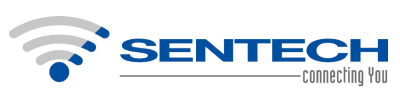 STRATEGIC PRIORITIES:	
DTT Commercialisation
SENTECH has been stabilising the network for DTT commercialisation. In the first year of the MTEF SENTECH will focus on supporting DTT uptake and creating value-added applications for DTT. 

National consumer-viewing households will provide user feedback on the DTT network quality. 

The reliability of the DTT network will further be enhanced by densification, using low power transmitters for gap filling.

In line with the policy framework and international trends, SENTECH will be implementing digital-to-digital migration for DTT, to enable additional beneficiation for other countries from spectrum due to DTT migration.

SENTECH will be extending its Research and Development Laboratory to include a receiver conformance testing regime to support DTT migration in South Africa and across Africa.
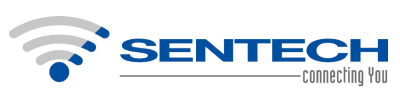 Corporate plan
ORGANISATIONAL IDENTITY, MANDATE AND STRUCTURE	
BUSINESS STRATEGY	
STRATEGIC PRIORITIES	
KEY PERFORMANCE AREAS	
FINANCIAL PLAN
CONCLUSION
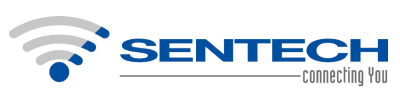 KEY PERFORMANCE AREAS:	
Alignment with Shareholder Priorities
The Board has adopted a set of strategic objectives for the 2017–2020 MTEF planning period that will ensure that the Company achieves its public service mandate objectives, which are aligned with Shareholder priorities, and will ensure financial sustainability.

SENTECH has ensured alignment of its business operations with the Shareholder Strategic Goals and Objectives for 2017–2020 planning period. 

We will put efforts on assisting the Shareholder in delivering on SA Connect national project.
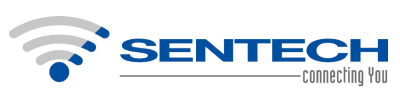 KEY PERFORMANCE AREAS:	
Alignment with Shareholder Priorities
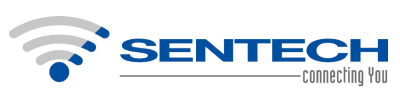 KEY PERFORMANCE AREAS:	
Alignment with Shareholder Priorities
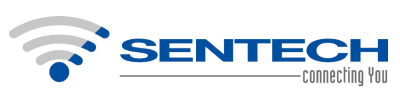 KEY PERFORMANCE AREAS:	
Alignment with Shareholder Priorities
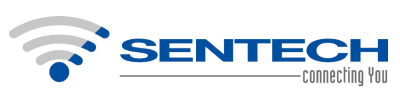 KEY PERFORMANCE AREAS:	
Alignment with Shareholder Priorities
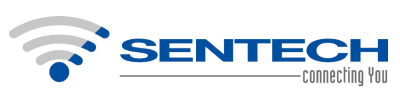 Key Performance Indicators
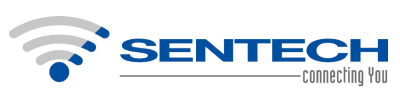 Key Performance Indicators
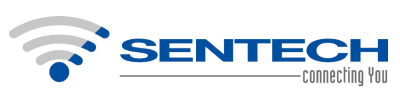 Annual Performance plan
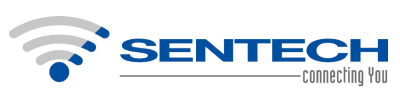 Annual Performance PLAN
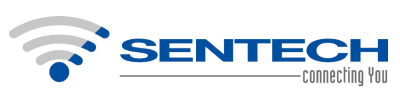 Annual Performance PLAN
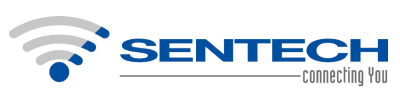 Corporate plan
ORGANISATIONAL IDENTITY, MANDATE AND STRUCTURE	
PERFORMANCE REVIEW	
STRATEGIC PRIORITIES	
KEY PERFORMANCE AREAS	
FINANCIAL PLAN	
CONCLUSION
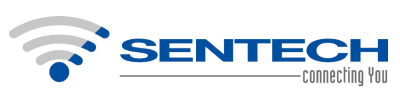 contents
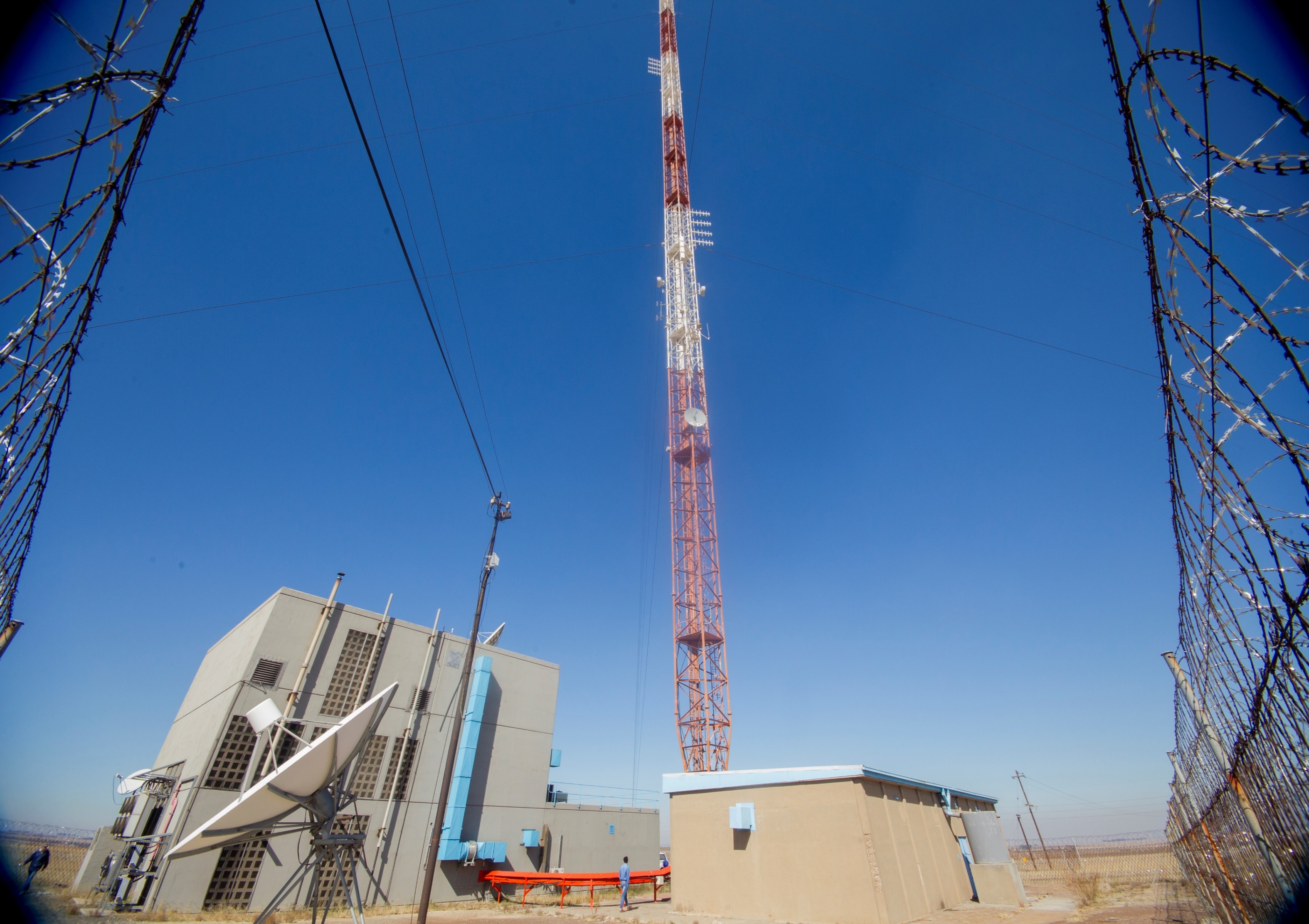 Key Financial Performance Metrics/ Financial Assumptions
Financial performance 2018-2020
Financial Position
Cash Flows analysis
Capital Spending
Financial summary
Conclusion
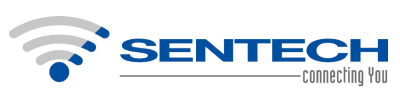 Key financial performance metrics
This financial plan provides insight onto the investment and financing decisions made in building a financially sustainable company, and streamlining of  business processes and implement initiatives that positively drive shareholder’s value.
The company projects continued stable growth in revenues from continuing operations over the MTEF period resulting in forecasted operating profit from continuing business.
SENTECH is pursuing a strategy that incorporates both acquisitive and organic growth.
Dual Illumination is projected to continue during the MTEF period, thus, SENTECH will be running the DTT and analogue networks simultaneously.
The Funding of Dual illumination continue to pose a risk to SENTECH Business.
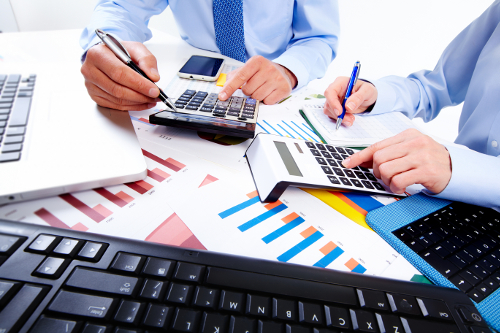 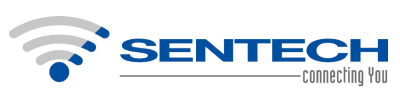 FINANCIAL SUMMARY
FINANCIAL ANALYSIS - REVENUE
Forecasted revenue for 2018 – 2020 is based on the actual CPI of  October 2016 i.e. 6,4% and the projected CPI for the other 2 years.
Revenue growth is expected in both radio and television. The key driver on the radio growth network enhancements for broadcasters and expansion programs on MW and FM.
Television growth is driven by the DTT and DTH businesses with new customers coming on board and some of the DTT sites being switched on.
Infrastructure Management services will grow by 18% to R72 million in 2018, this is due the CPI adjustments and new customers.
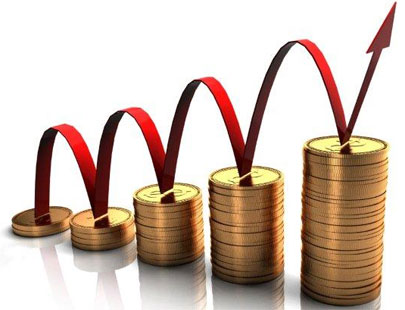 FINANCIAL ANALYSIS - PROFITABILITY
It is clear that the business is profitable  from the “continuing” operations, however, the effects of the unfunded dual illumination caused losses in the last 2 years of the MTEF. 
Management and the Board will put significant effort in the next financial year to secure funding for dual illumination. 
Cost of sales and other operating costs have been increased in line with inflation. Additional costs have been added and these relate to maintenance, filling of critical positions, additional satellite rental , people development and expenditure required to support growth . 
All expenditure required to execute the Corporate Plan has been adequately budgeted for!
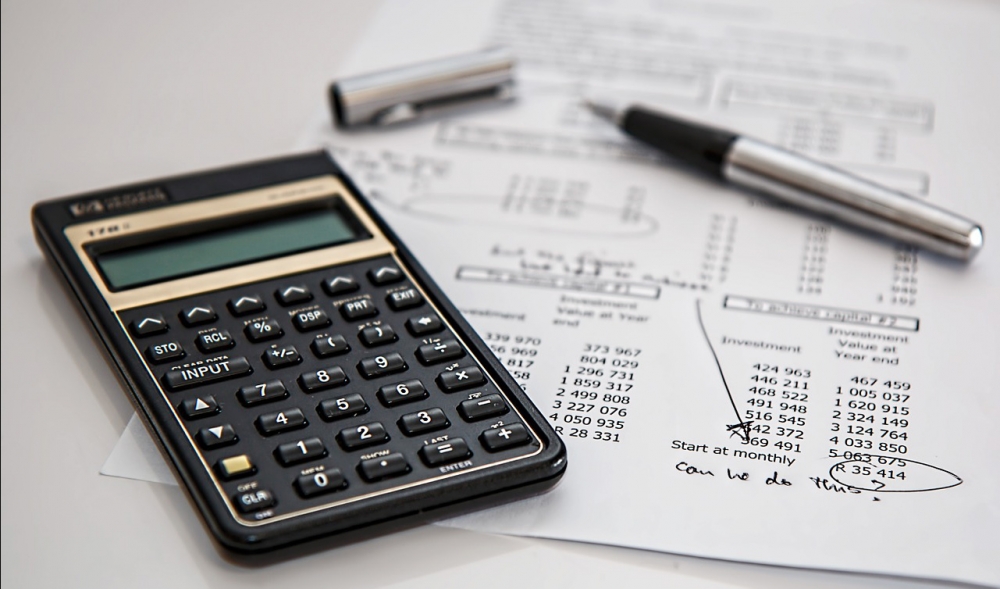 FINANCIAL ANALYSIS -  FINANCIAL POSITION
The company will remain in a stable financial position throughout the MTEF period.
Capital expenditure will increase the value of the assets and the NAV of the company. This investment will also position the company for future growth. 
There are no borrowings planned for the period and the liabilities will be reduced. 
This financial position will enable the company to explore opportunities whilst in a stronger position. Acquisitions and partnerships will be more feasible.
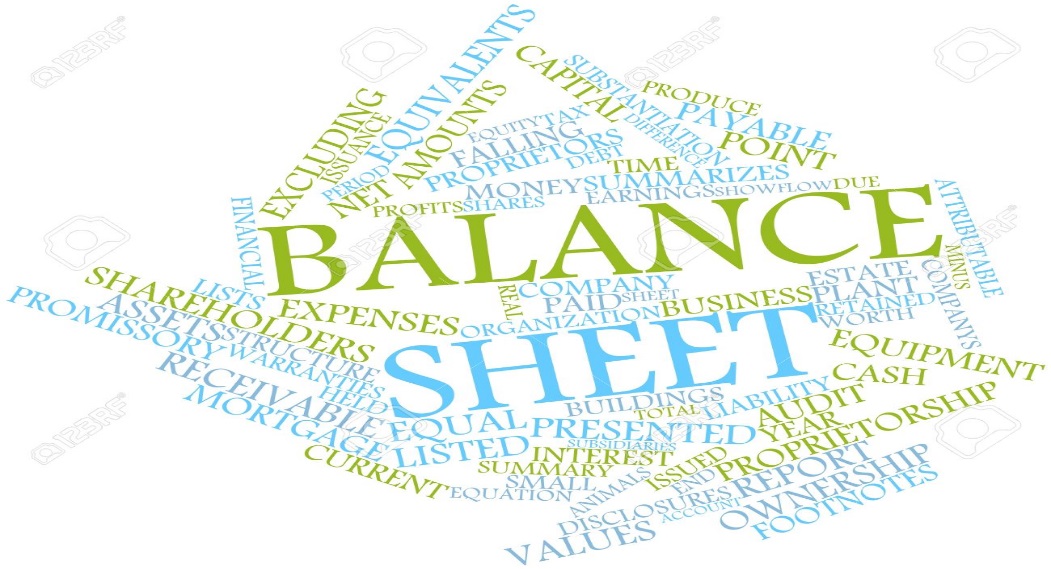 FINANCIAL ANALYSIS – CASH FLOWS
Cash preservation was the key focus in putting together this budget. Cash generation from operations will remain under pressure throughout the MTEF period. Cash balances will decrease due to the R750 million capital expenditure, however, this should position SENTECH for growth in the future years.
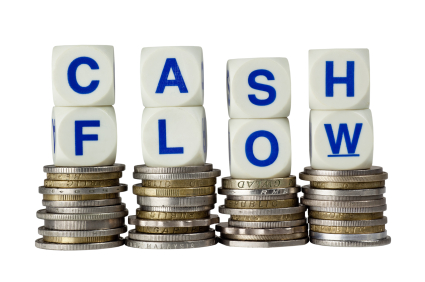 FINANCIAL ANALYSIS – CASH FLOW
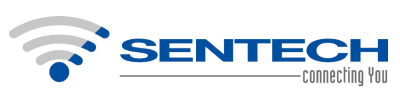 Financial Plan: Capital Expenditure
SENTECH is mandated to ensure that its BSD and related ICT infrastructure is accessible, robust, reliable, affordable and secure to meet the needs of the country and its people.

SENTECH has budgeted a total of R750m for capital expenditure in the MTEF period from internal & external sources.
A strategic sourcing plan has been developed to get maximum value out of the capital expenditure program and operating expenditure
The expenditure plan is within the affordability limits of the company.
Borrowing opportunities will be considered pursuant to viable growth opportunities over the MTEF years.
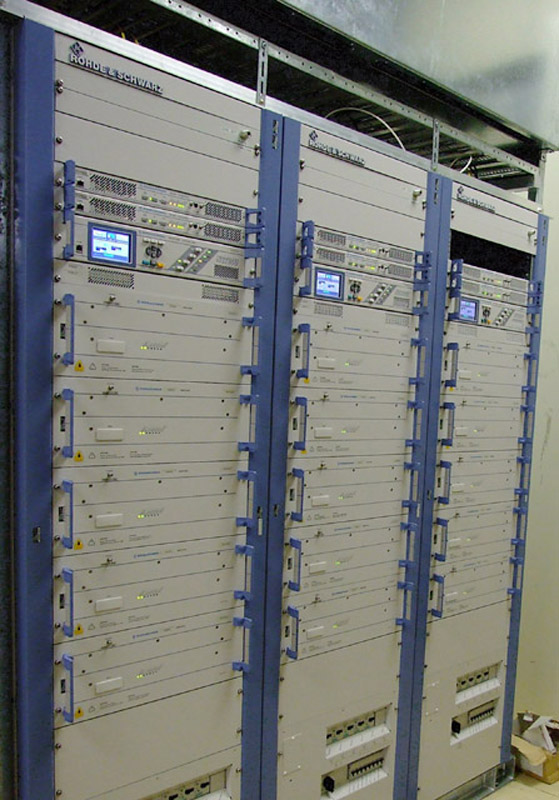 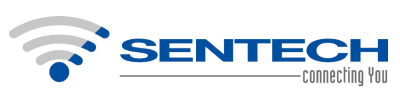 Conclusion
The company will also focus on the following initiatives to improve the financial performance and ensure financial stability during the MTEF period:
Pursue opportunities to diversify revenue streams both locally and on the African continent,
Identify possible acquisition targets which will assist with growing the business and diversification;
Develop a funding plan (including borrowings) for the acquisitions and consider options around funding of capital expenditure; 
Disciplined execution of the capital expenditure programme; and
Focus on innovative ways of delivering new products and services to the market.

Digital migration remains the main strategic project
Funding of DTT will remain a key financial focus area
Annexures attached reflect the details on Governance Structure, Risk Management Plan, Fraud Prevention Plan and Materiality and Significance Framework.
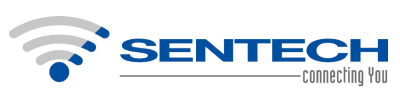 annexures
Governance Structure

Risk Management Plan

Fraud Prevention Plan

Materiality and Significance Framework
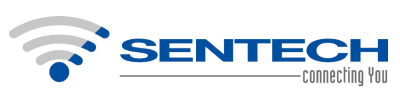 Thank you
SENTECH SOC LIMITED

Octave Street, Radiokop, Ext 3, Honeydew, 2040
www.sentech.co.za
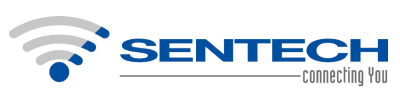 QUESTIONS AND DISCUSSION…
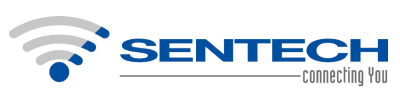